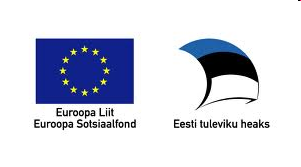 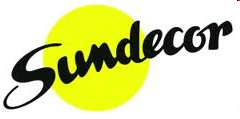 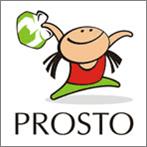 ЛОГОТИПЫ
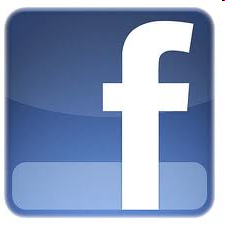 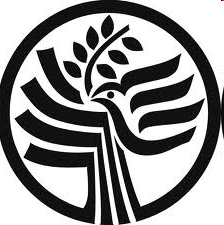 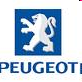 Графический дизайн – деятельность человека по созданию функционально и художественно значимой продукции, выполненной средствами ручной или компьютерной графики. Кисть, карандаш, перо, мышь компьютера, фломастер – равноправные инструменты создания продуктов графического дизайна.
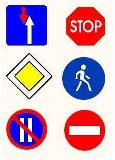 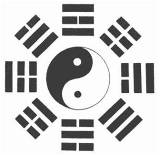 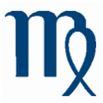 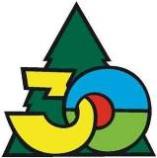 Ба-Гуа 
(символ даосизма)
Дева 
(Знак Зодиака)
Эмблема 
конференции
Дорожные знаки
Как любое графическое изображение, логотип создается по законам и свойствам композиции
Построение целого, где расположение и взаимосвязь частей обусловлены смыслом, содержанием, назначением и гармонией целого. Главное в композиции – создание художественного образа
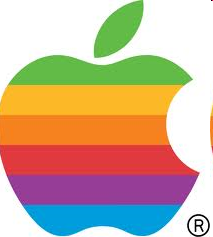 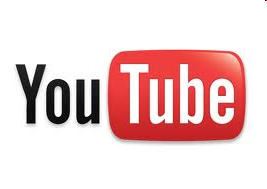 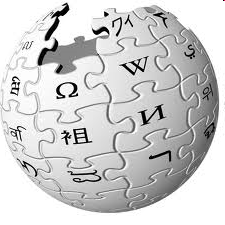 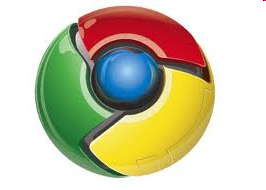 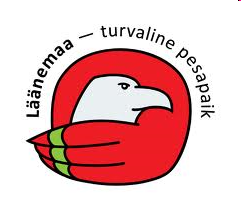 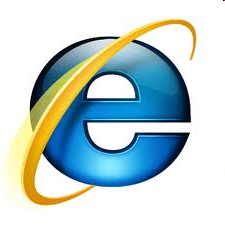 По типу исполнения можно четко выделить три группы: 
- только текст 
- только знак 
- комбинированное исполнение
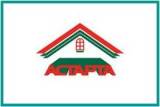 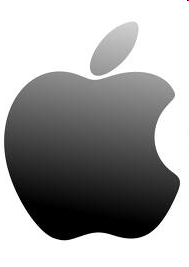 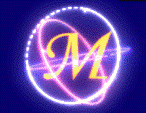 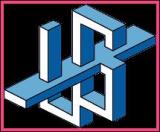 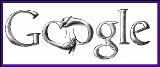 Основное правило! Вызываемые Вашим логотипом ассоциации должны нести позитивные эмоции
Свойства композиции
симметрия
и
асимметрия
ритм
динамика
и
статика
контраст и нюанс
пропорциональность и масштабность
колорит и тональное единство
Ритм - это чередование элементов в определенной последовательности,  универсальное природное свойство. Он присутствует во многих явлениях действительности. Вращение планет, смена дня и ночи, цикличность времен года, рост растений и минералов. Ритм всегда подразумевает движение
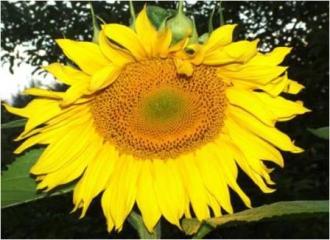 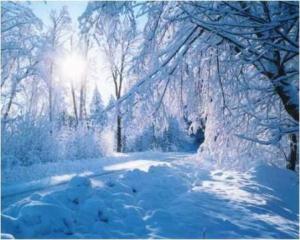 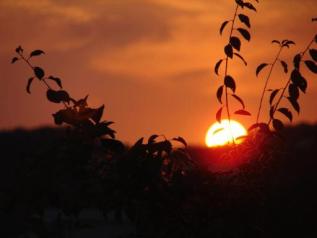 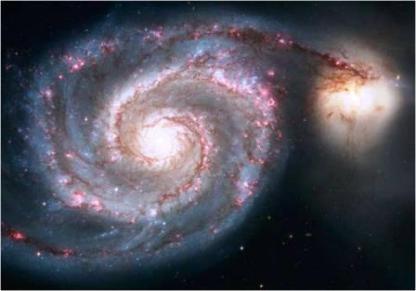 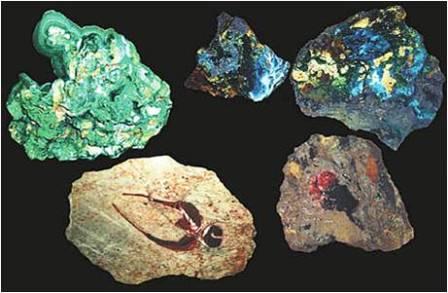 Мы живем в постоянно изменяющемся мире. Произведения искусства, в которых присутствует движение, характеризуют как динамичные. 
Почему же ритм передает движение? Это связано с особенностью нашего зрения. Взгляд, переходя от одного изобразительного элемента к другому, ему подобному, сам как бы участвует в движении. Например, когда мы смотрим на волны, переводя взгляд от одной волны к другой, создается иллюзия их движения
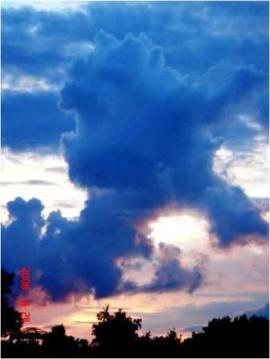 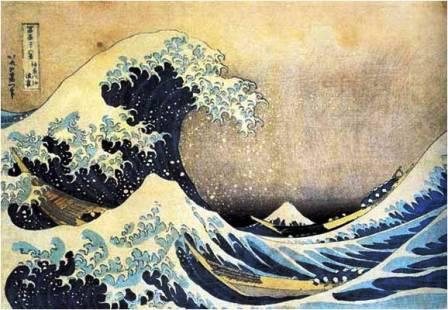 Кацусика Хокусай. Волна
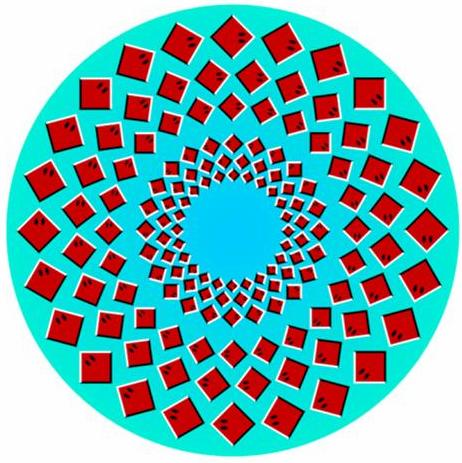 Оптические иллюзии японского художника Акиоши Акитаоки
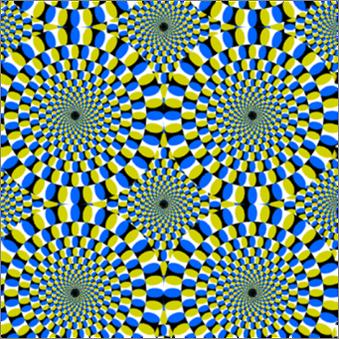 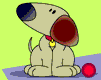 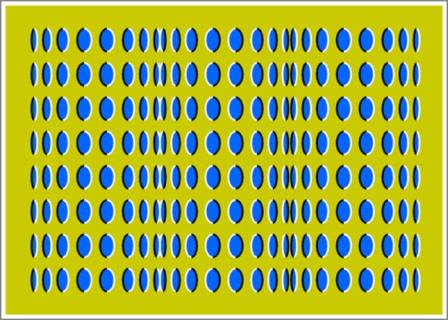 Определите, какие из изображений
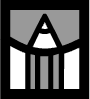 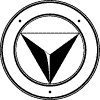 ?
динамичные
статичные
7
2
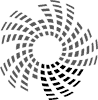 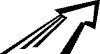 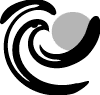 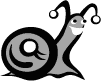 3
6
4
1
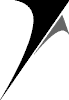 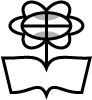 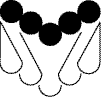 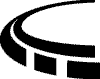 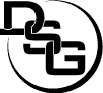 5
14
15
9
13
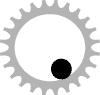 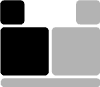 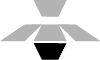 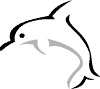 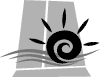 16
10
8
12
11
В логотипах желательно избегать многоцветия. 
1.    чем больше цветов, тем сложнее добиться равновесия и гармонии
2. слишком пестрый логотип хуже запоминается и может выглядеть раздражающе
3. затраты на рекламно-сувенирную продукцию в случае многоцветного логотипа могут возрасти в несколько раз
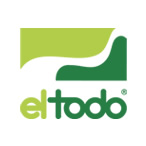 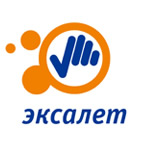 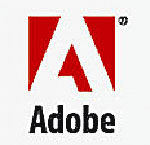 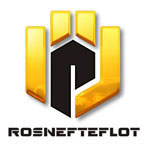 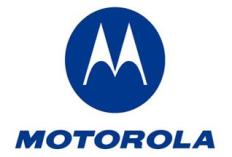 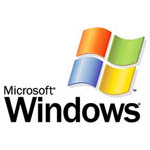 Количество цветов в хорошем логотипе обычно не превышает двух. Белый и черный цвета обладают лучшей сочетаемостью чем остальные, поэтому допустимо использование такого цветового решения как 2 цвета + белый или 2 цвета + черный. Выбор конкретных цветов в большинстве случаев определяется направлением деятельности объекта. Максимальное количество цветов – 4, что применяется крайне редко
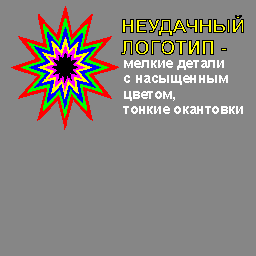 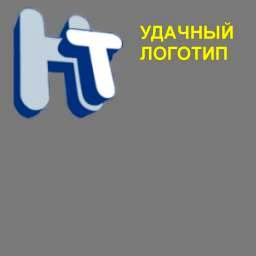 Таблица 
сочетаемости 
цветов


чем ниже строчка, тем хуже читаемость
Неудачный логотип
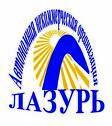 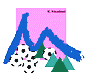 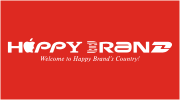 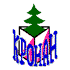 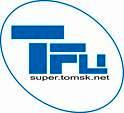 перенасыщенность изобразительными
 элементами и информацией
неоригинальность
плагиат
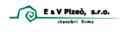 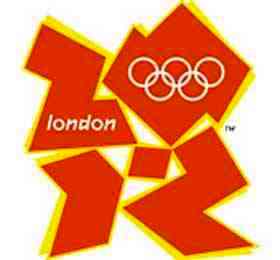 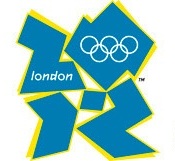 невыразительность
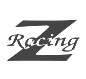 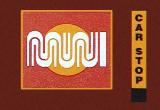 нечитабельность
http://obj.izvestiya.ru/news/news137628/